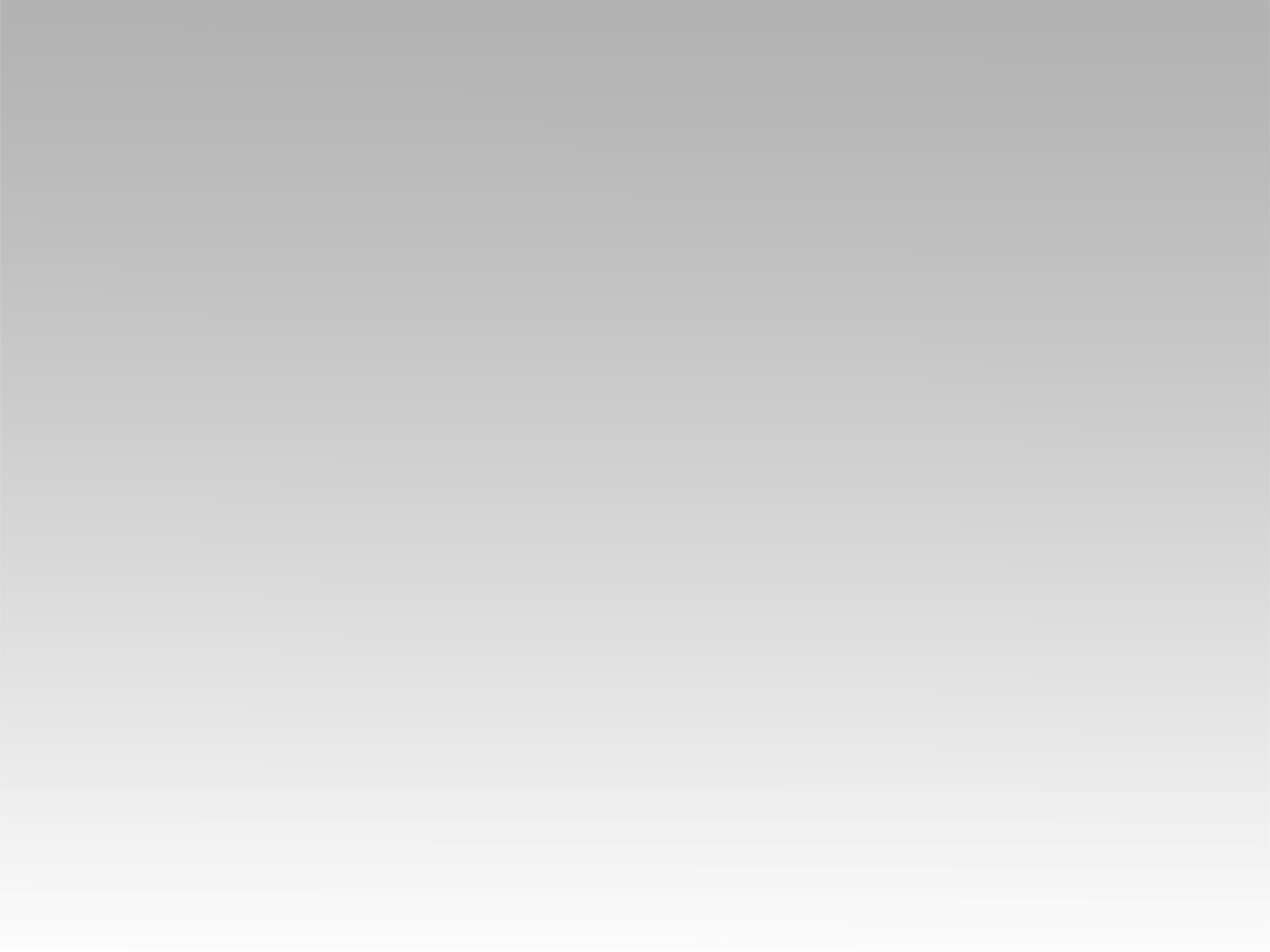 تـرنيــمة
قم يا رب
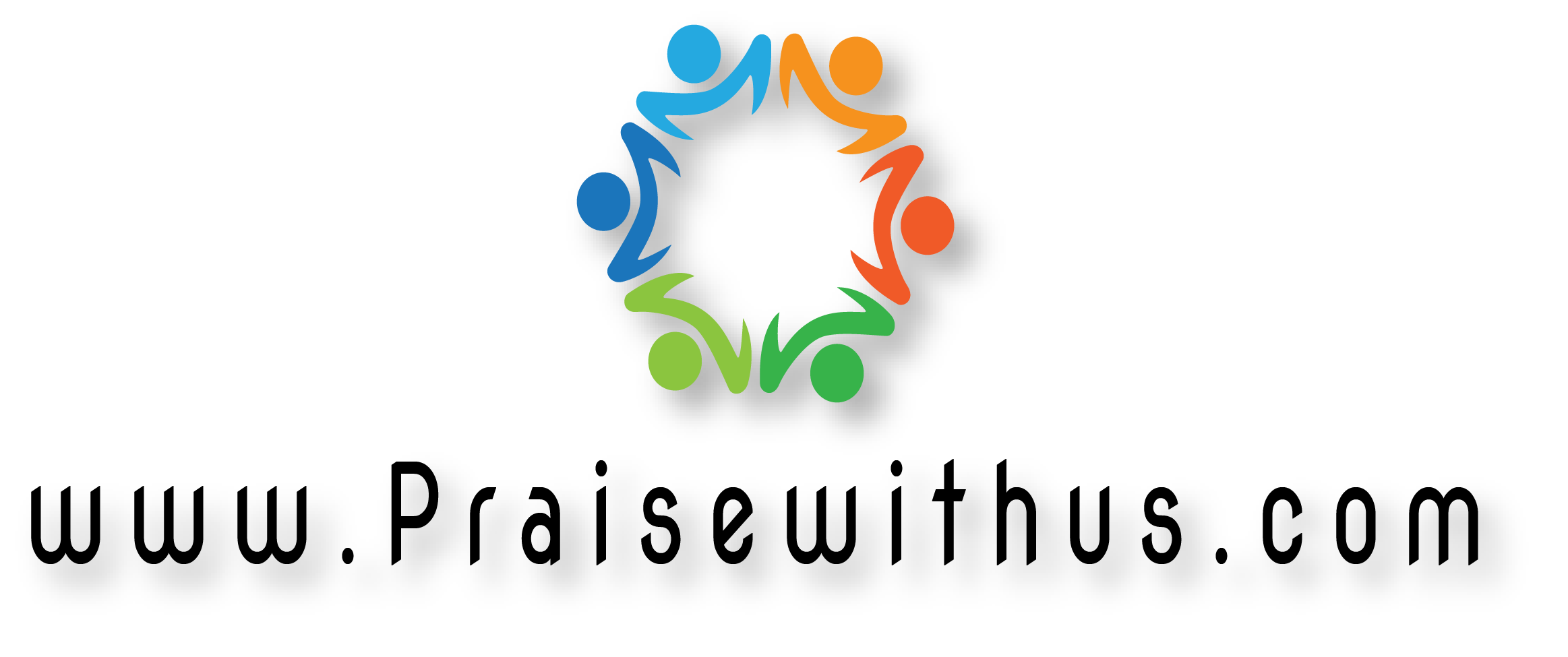 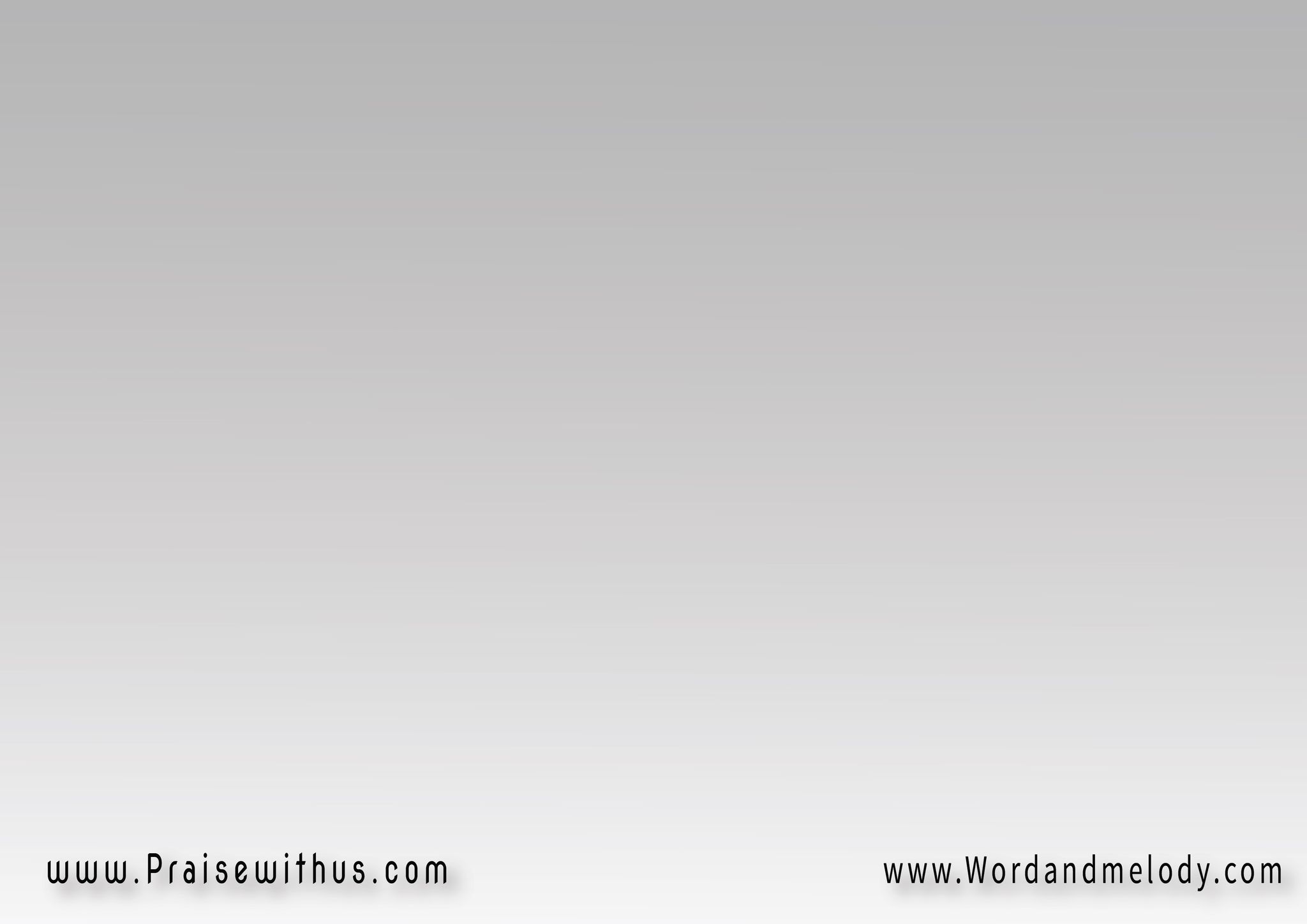 (قُـــــمْ يا رَبُّ) 2 
(قُـــــمْ يا رَبُّ) 2
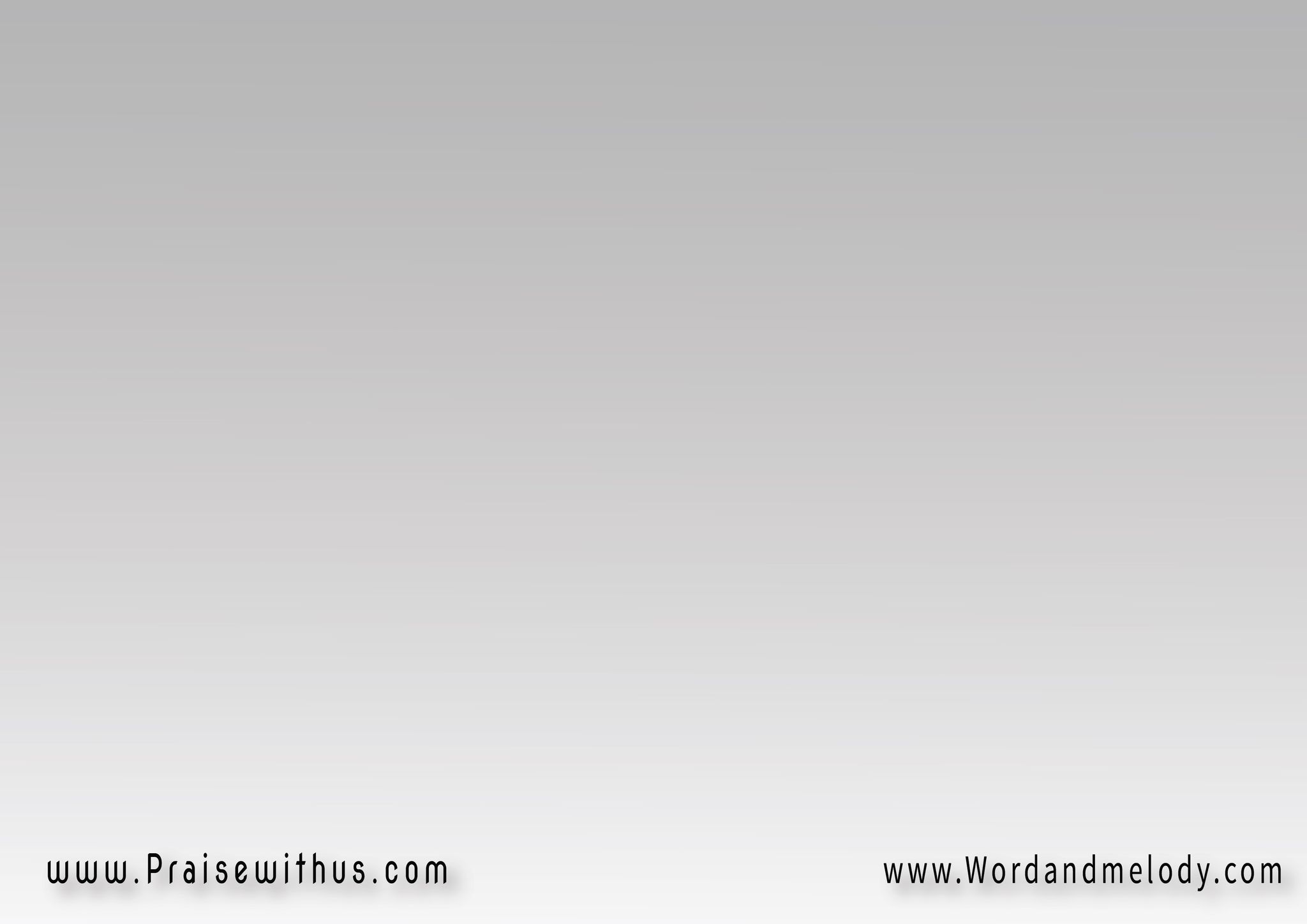 1-
قُمْ فيَتَبَدَّدُ أعــــــدَاؤكَوَيَهرُبُ مِن قُدَّامِكَ   
كُلُّ مَن يُبغِضُ اِسمَكاِسمَك القُدُّوس
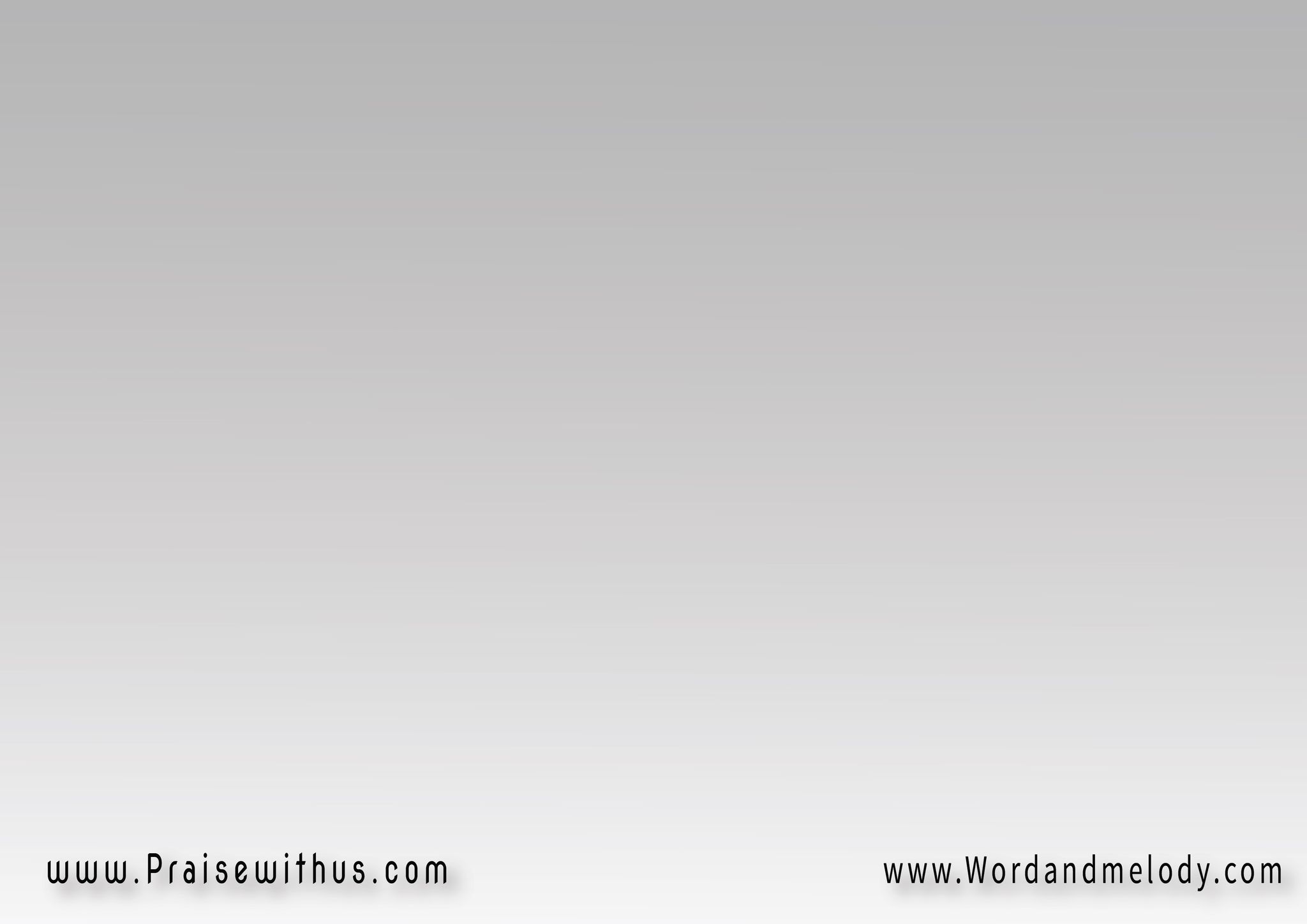 (قُـــــمْ يا رَبُّ) 2 
(قُـــــمْ يا رَبُّ) 2
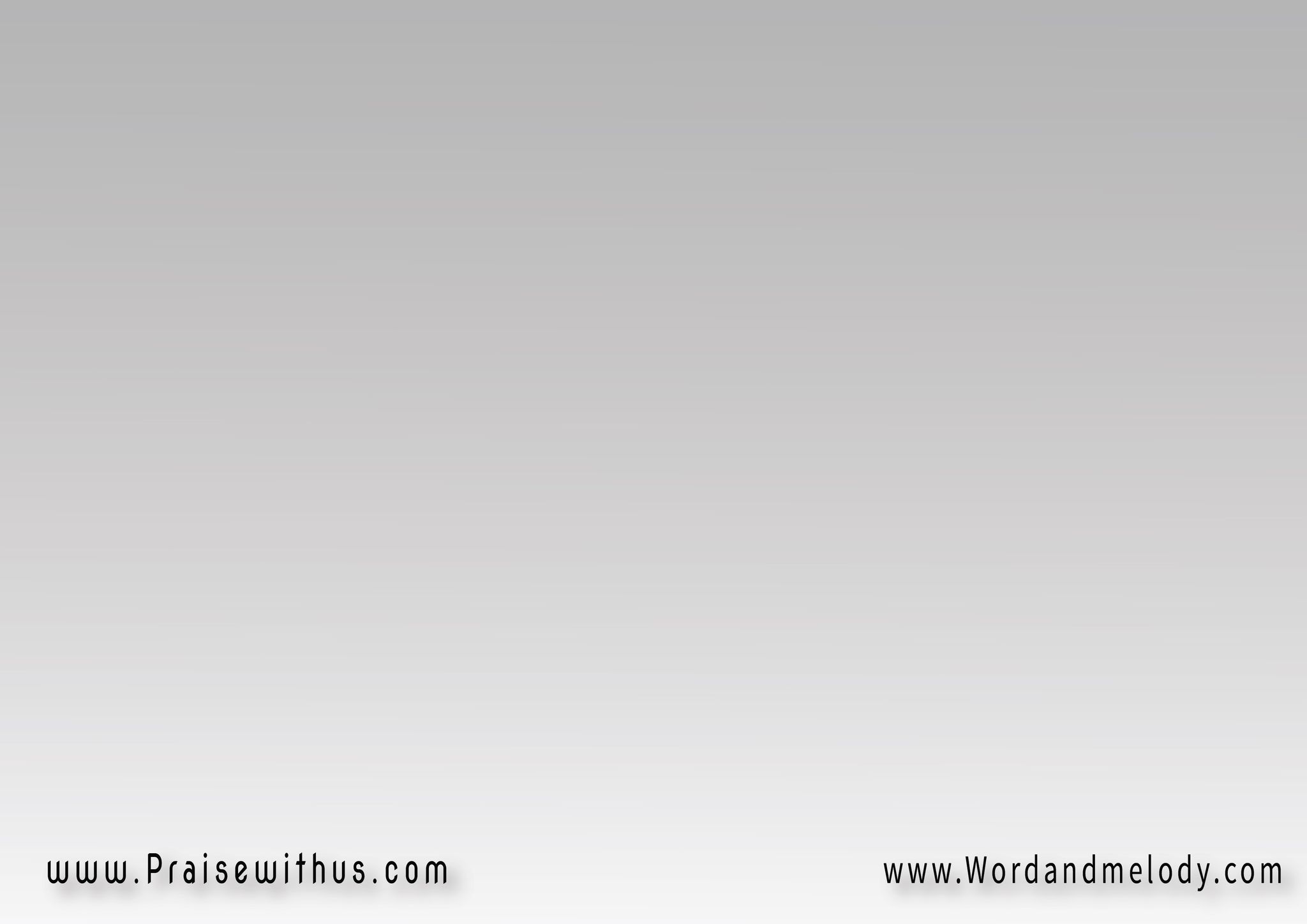 2-
قُم اِنصِفْ الأرمَلَةوَاقضِ بالعَدْلِ لِلمَظلـومنصرُخُ باسمِك أنتَ الرَّحُوم اِسمِك القُدُّوس
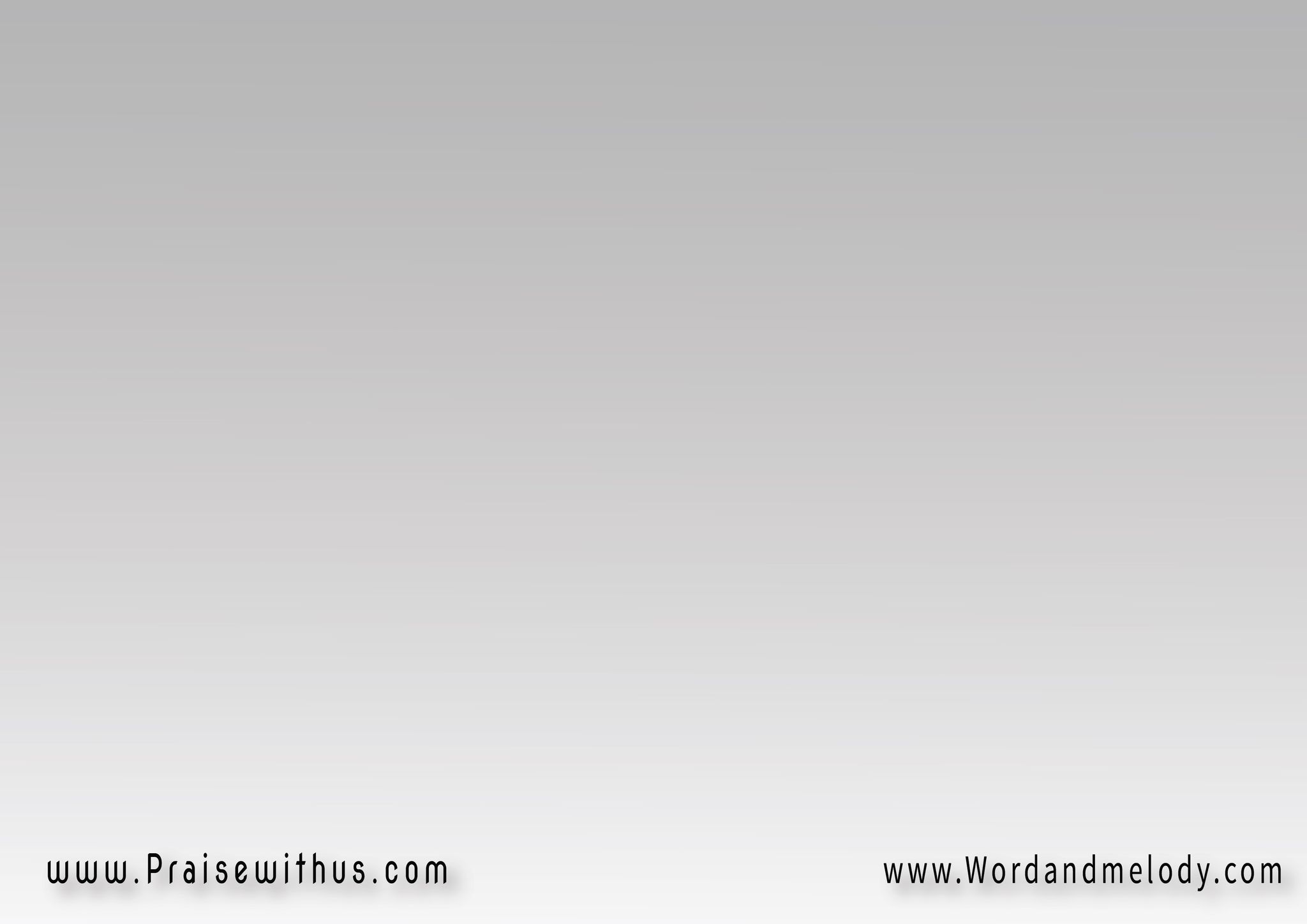 (قُـــــمْ يا رَبُّ) 2 
(قُـــــمْ يا رَبُّ) 2
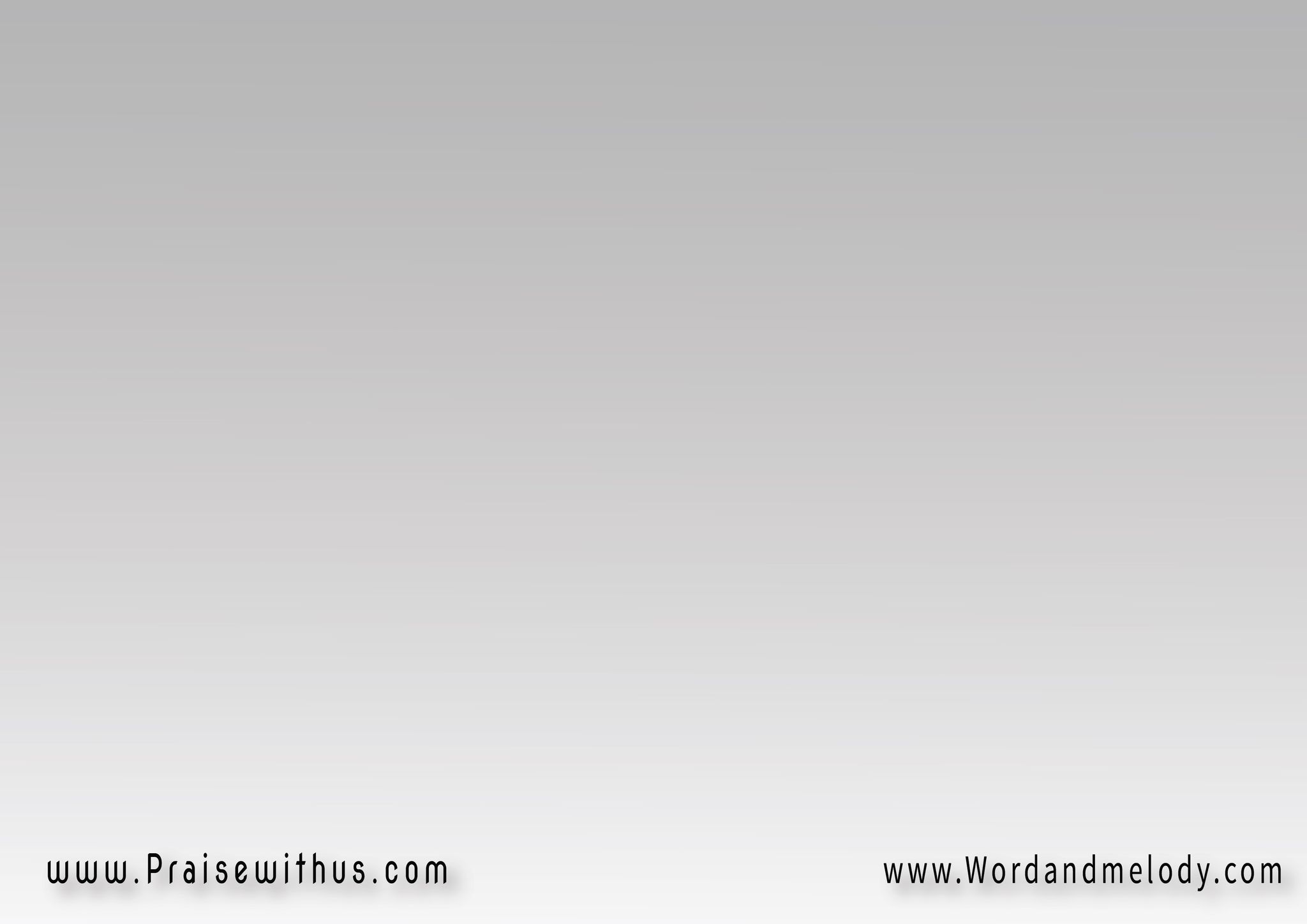 3-
قُمْ أحيي شَعبَكَ برُوحِكَفلا قَولَ يَعلو عَلى أقوَالِكَوَلا اسمَ آخَرَ سِوَى اِسمِكَ   اِسمِك القُدُّوس
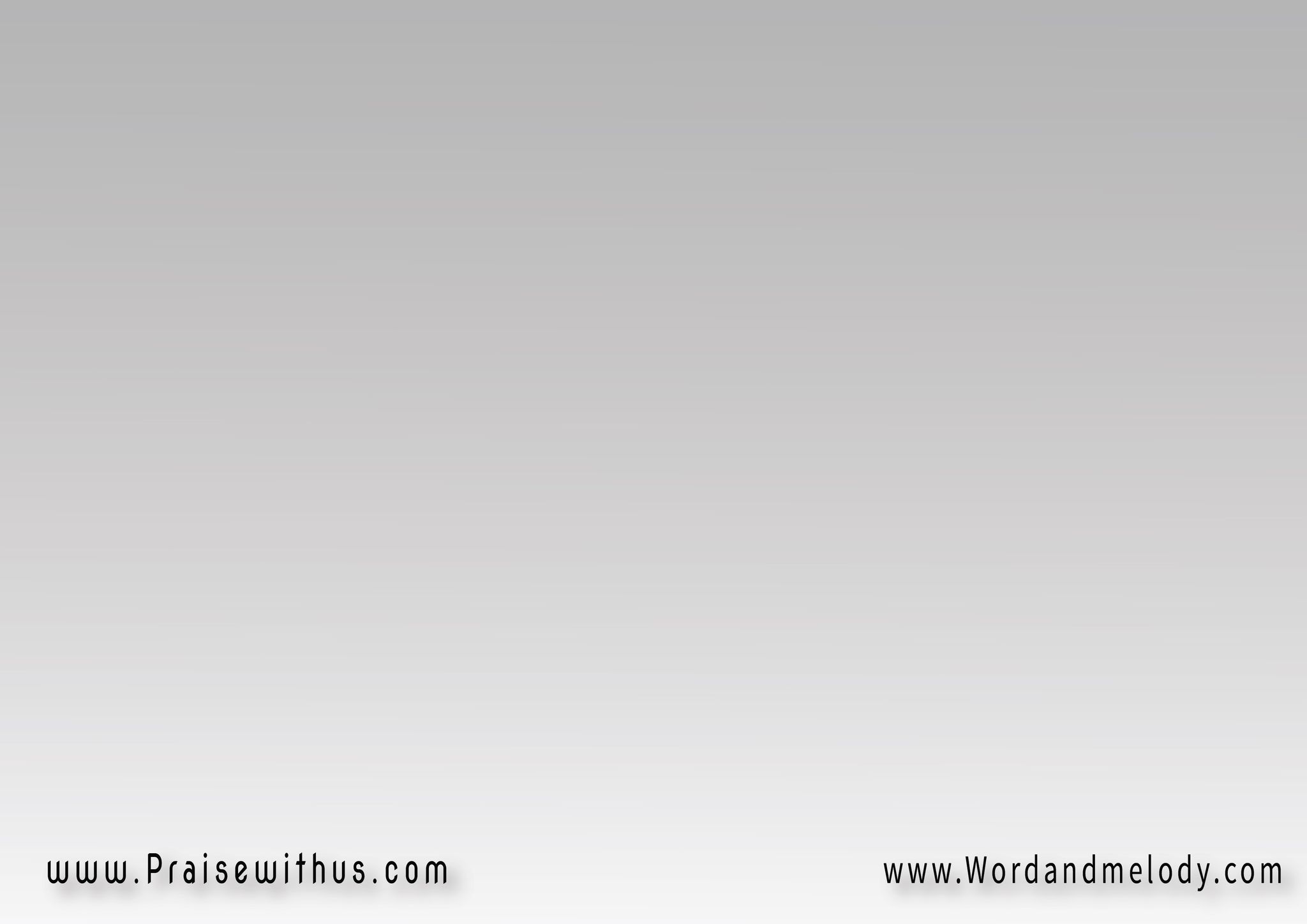 (قُـــــمْ يا رَبُّ) 2 
(قُـــــمْ يا رَبُّ) 2
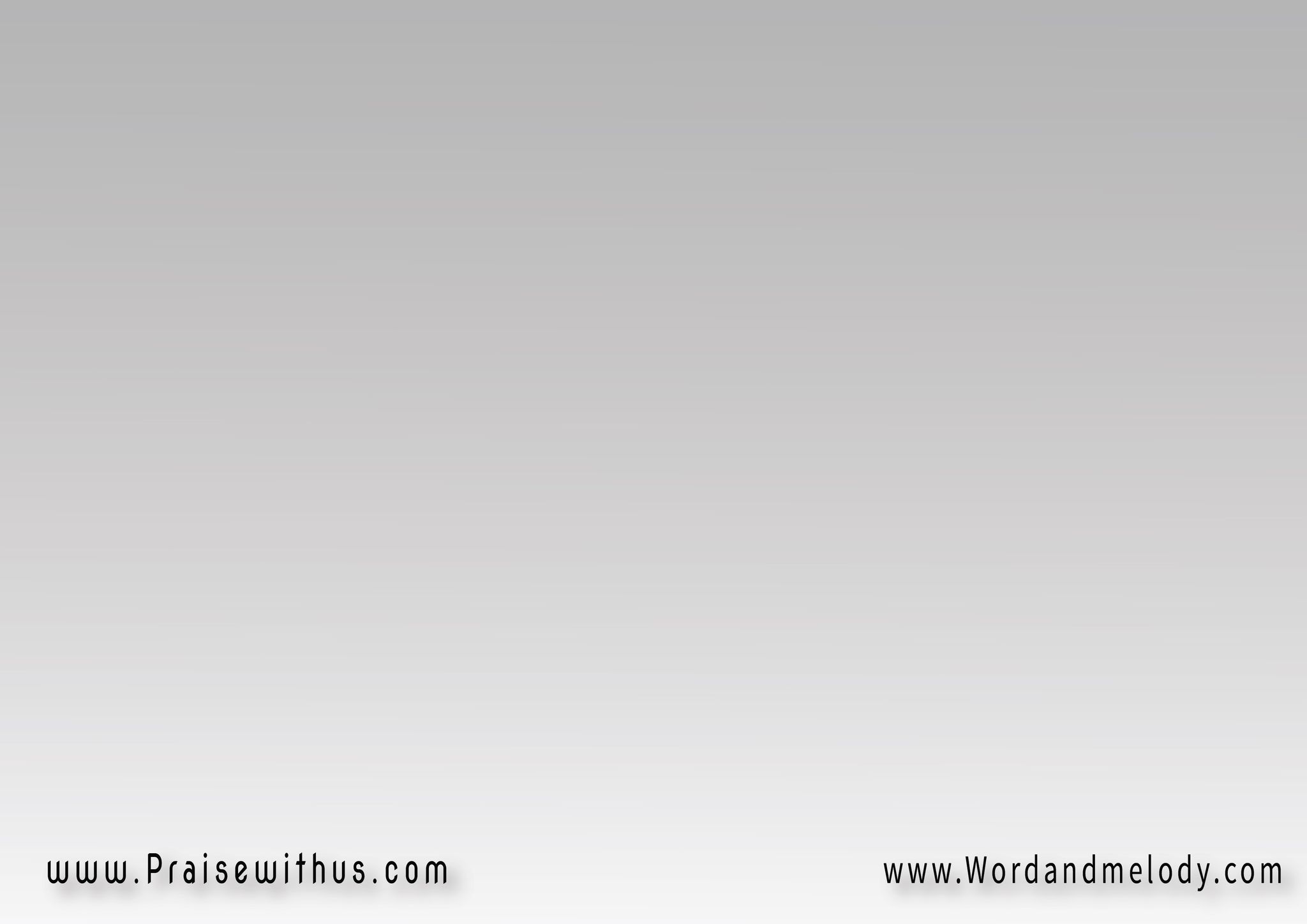 4-
قُمْ لِتَستَرِدَّ ألقابَكَفكم مِن لُصُوصٍ في هَيْكَلِكَوَكم مَن يُتاجِرُ باسمِكَ   
اِسمِك القُدُّوس
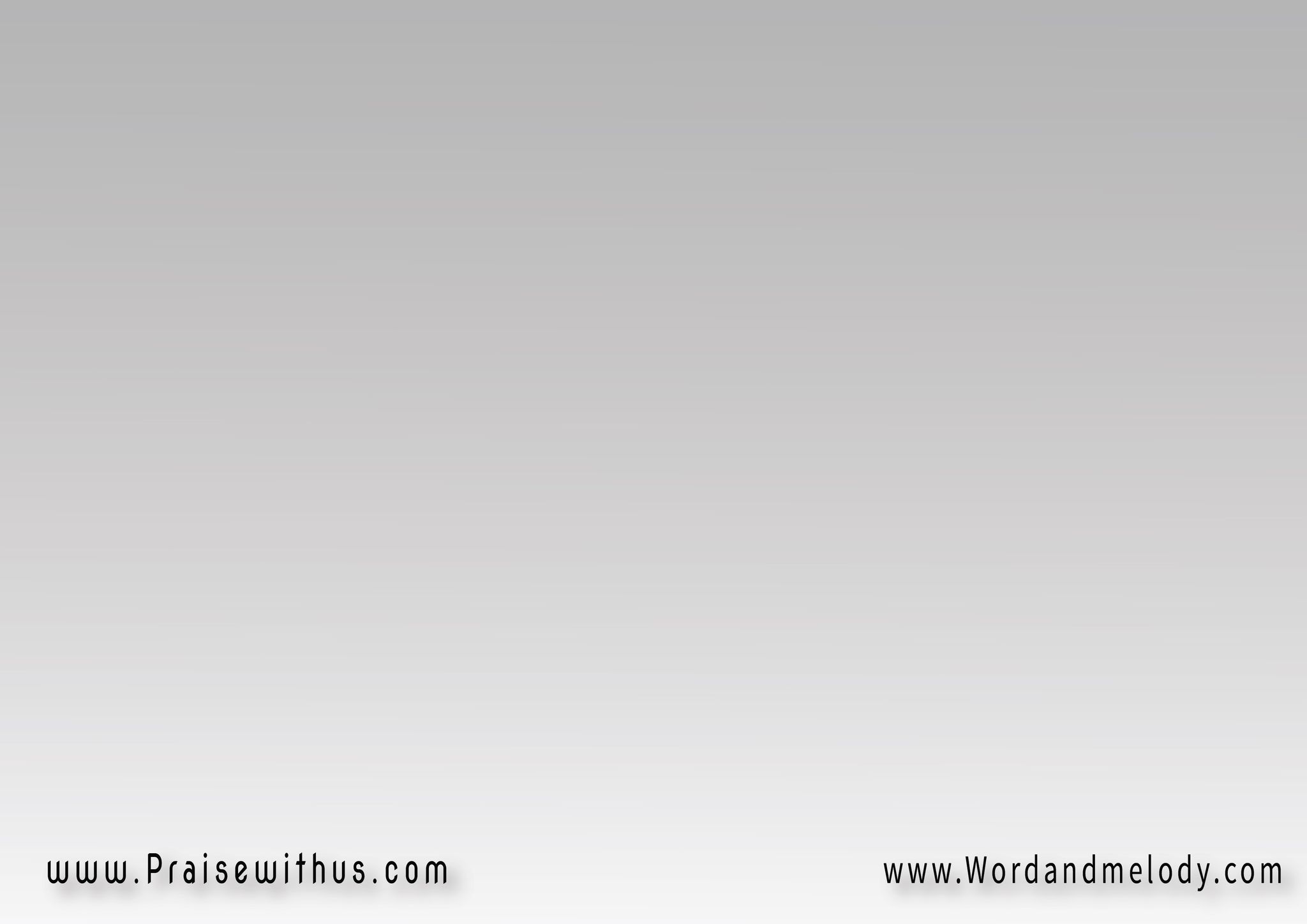 (قُـــــمْ يا رَبُّ) 2 
(قُـــــمْ يا رَبُّ) 2
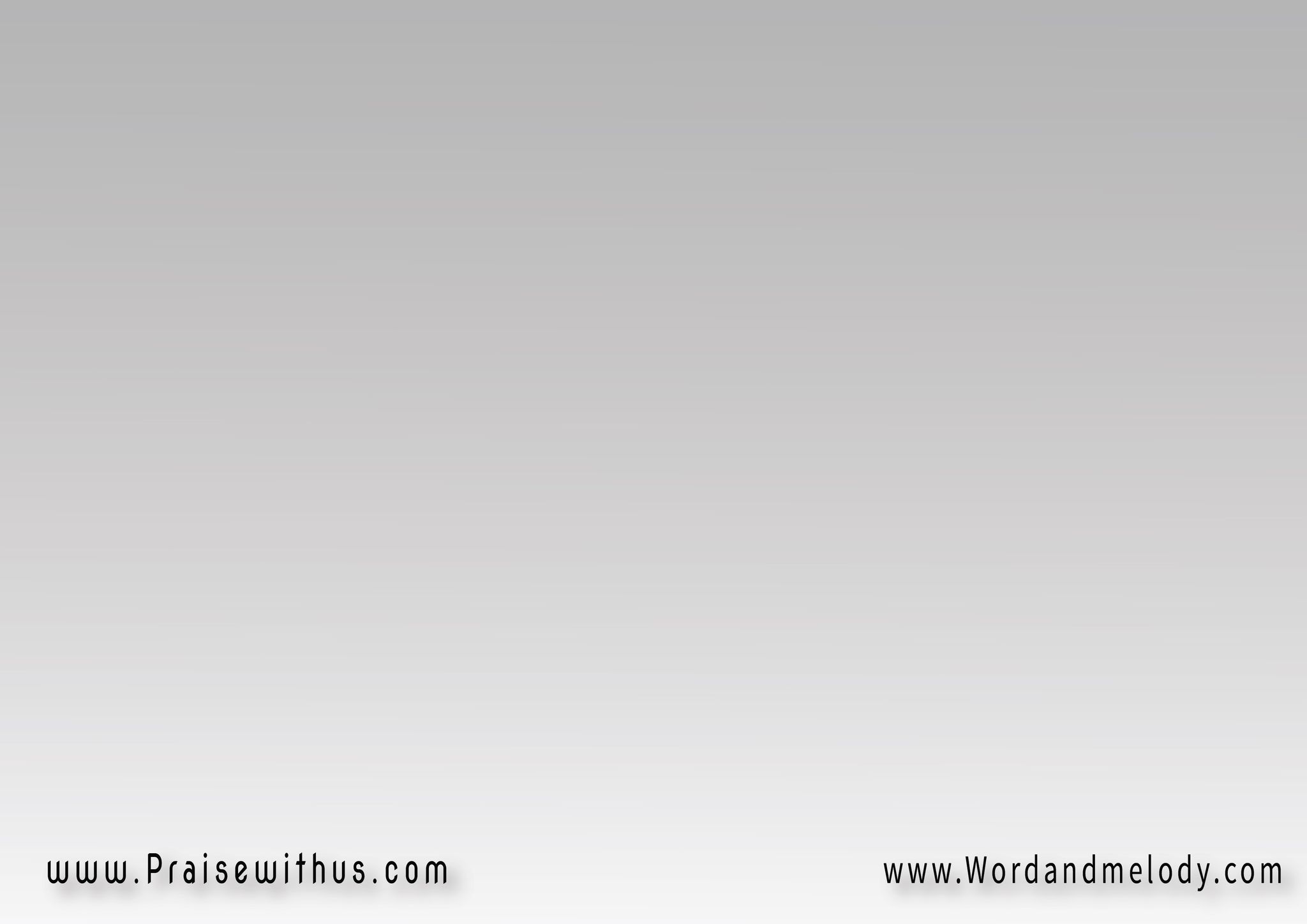 5-
قُمْ لِيَعرِفوا مَن هوَ الإلَهيَسوعُ الطَّريقُ وَالحَقُّ وَالحَيَاةوَتعتَرِفَ باسمِكَ الشِّفــــــــــاهاِسمِـــك القُدُّوس
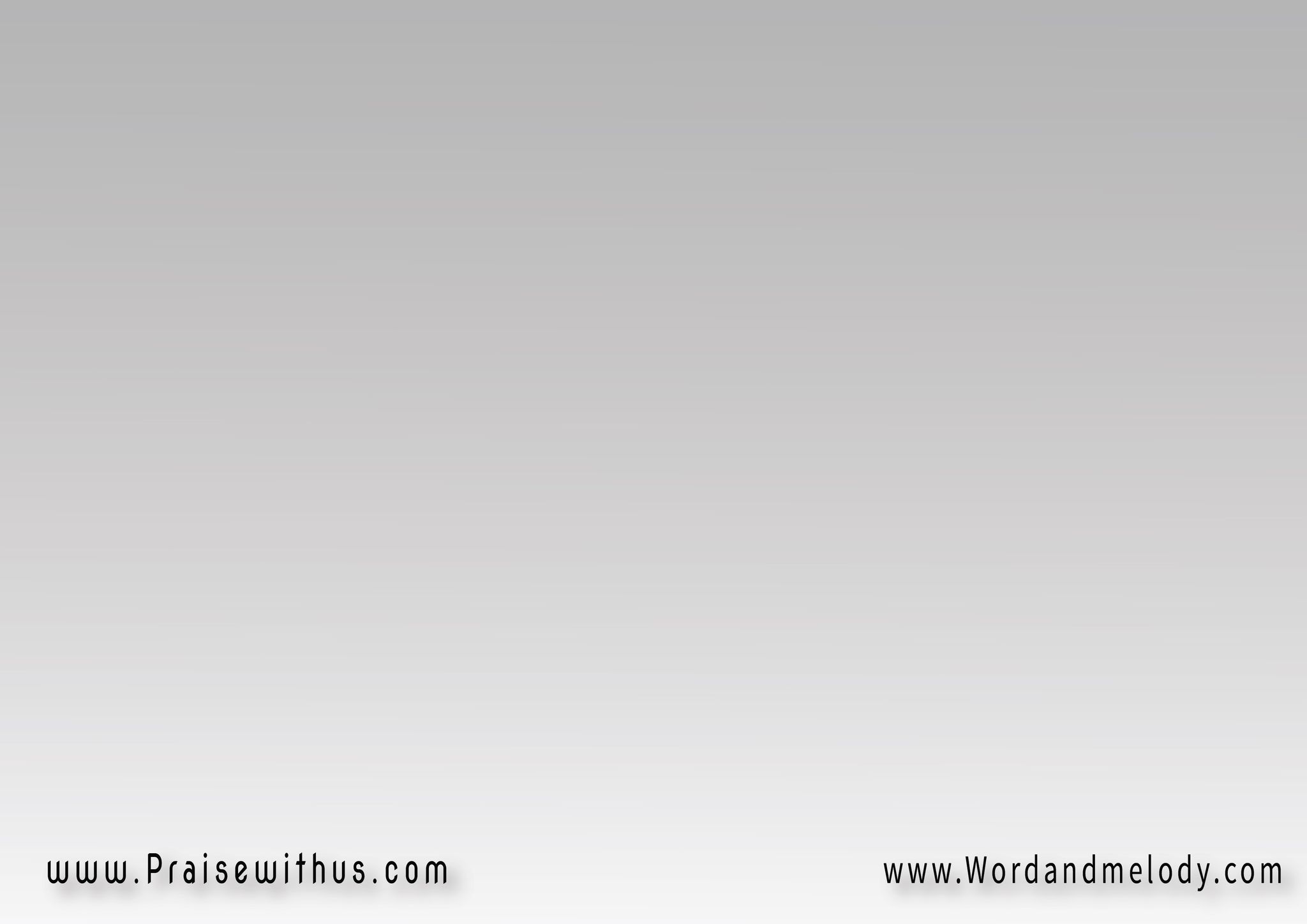 (قُـــــمْ يا رَبُّ) 2 
(قُـــــمْ يا رَبُّ) 2
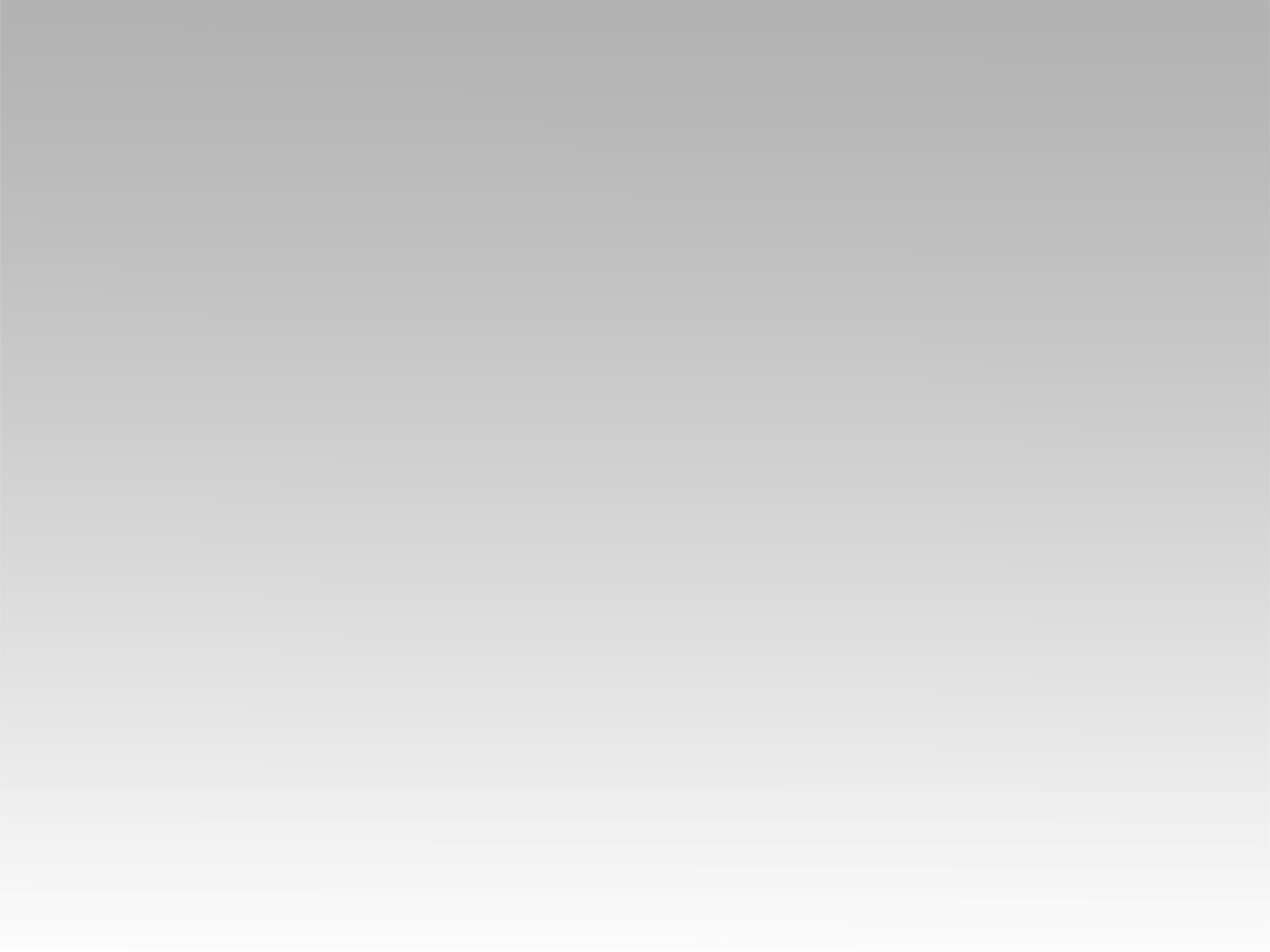 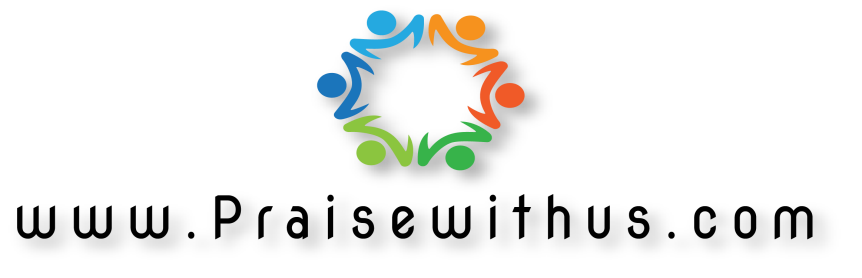